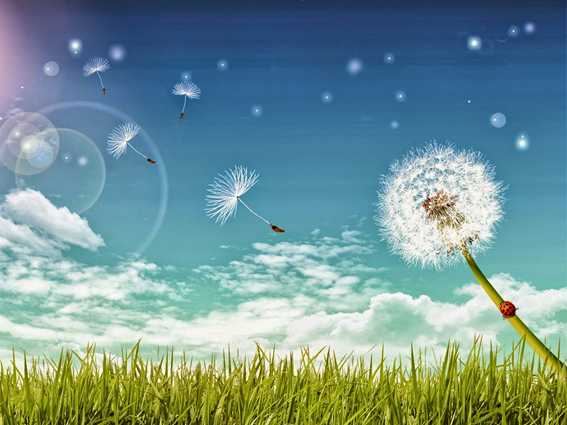 TRƯỜNG THCS NHƠN HỘI
CHÀO MỪNG CÁC EM
 ĐẾN VỚI BÀI GIẢNG ĐIỆN TỬ!
KHOA HỌC TỰ NHIÊN 8
GV: TRẦN TƯỜNG SƠN
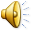 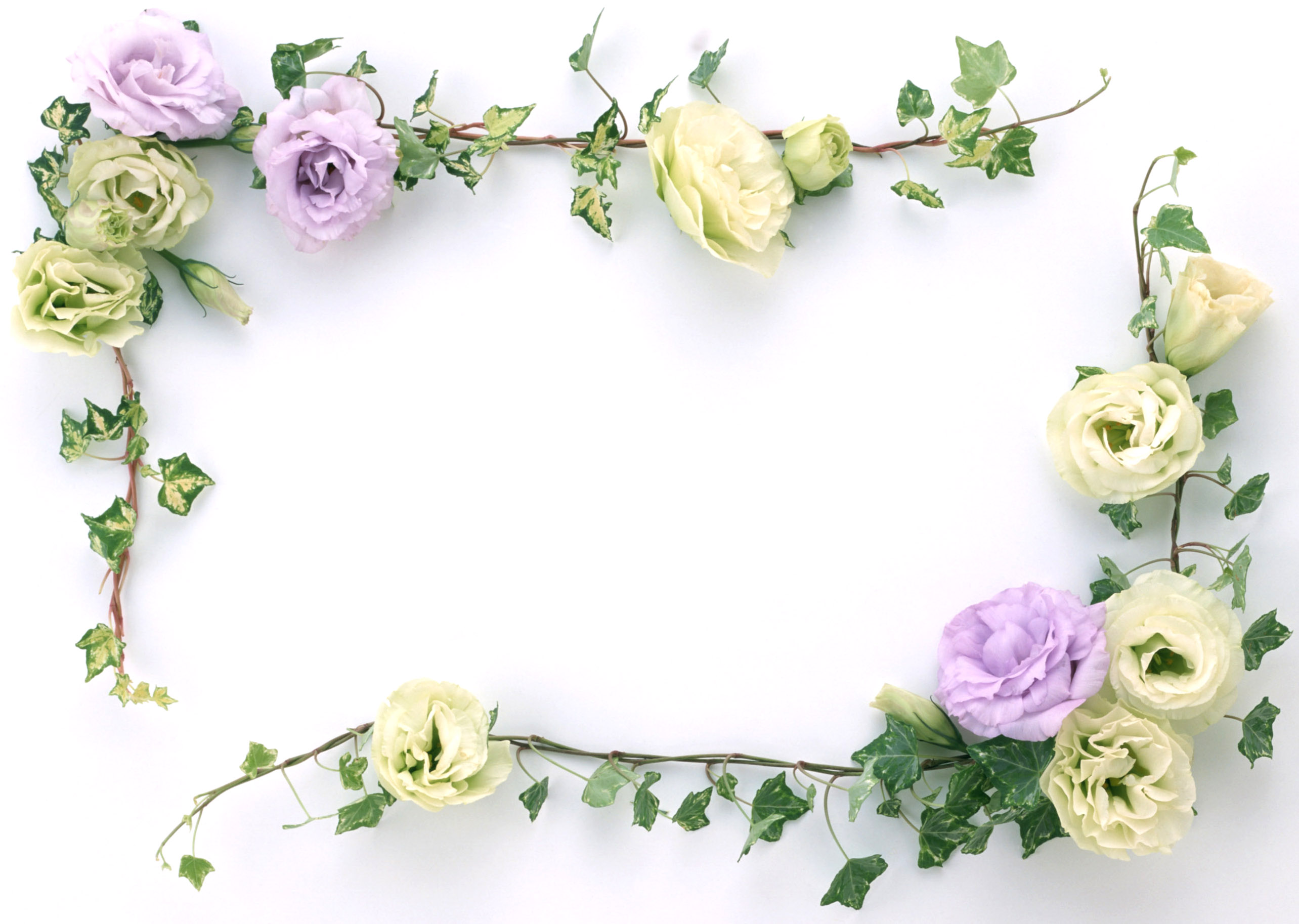 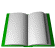 CHÀO MỪNG CÁC HỌC SINHTHAM DỰ TIẾT HỌC
M«n KHTN 8
KIỂM TRA BÀI CŨ
Câu 1: Dựa vào dấu hiệu nào để nhận biết có phản ứng học học xảy ra?
-  Có sự thay đổi màu sắc, mùi,… của các chất.
-  Tạo chất khí hoặc chất rắn không tan (kết tủa).
-  Sự tỏa nhiệt, phát sáng.
Câu 2: Khi các phản ứng hóa học xảy ra, chất này biến đổi thành chất khác. Vậy tổng khối lượng các chất trước và sau phản ứng có thay đổi không?
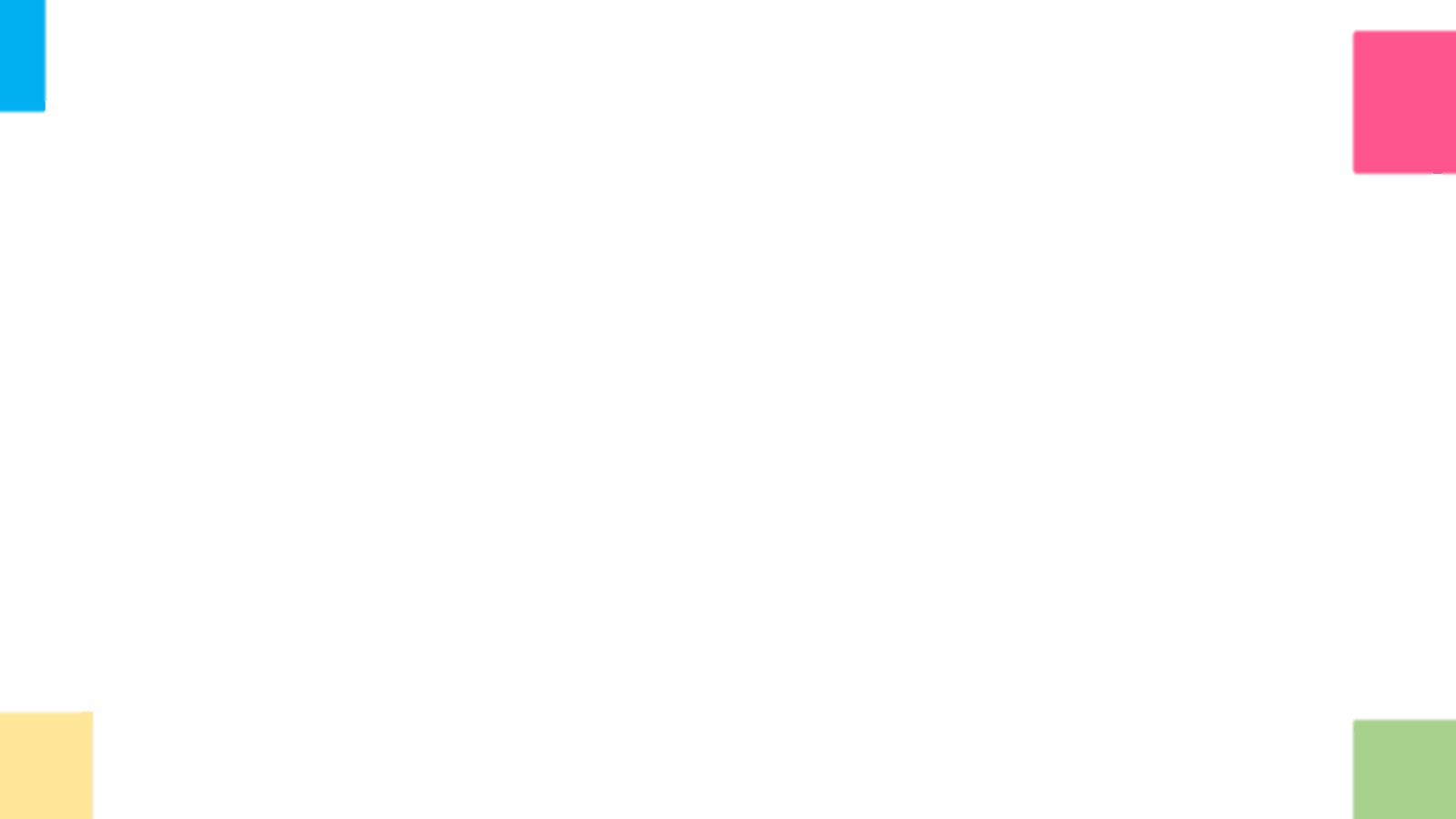 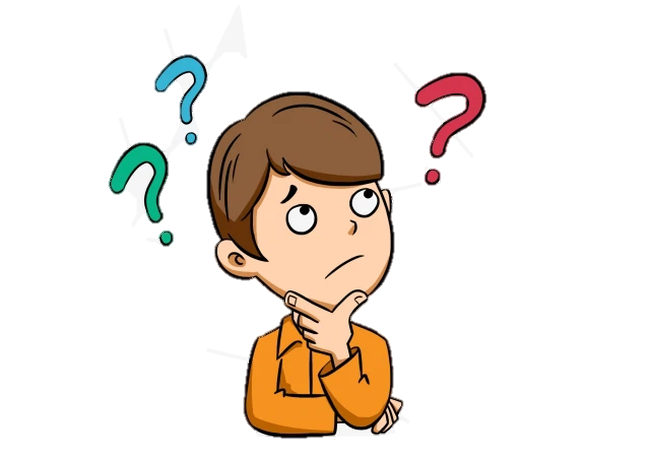 BÀI 3: ĐỊNH LUẬT BẢO TOÀN KHỐI LƯỢNG. PHƯƠNG TRÌNH HOÁ HỌC
Định luật bảo toàn khối lượng
Áp dụng định luật bảo toàn khối lượng
Phương trình hóa học
BÀI 3: ĐỊNH LUẬT BẢO TOÀN KHỐI LƯỢNG. PHƯƠNG TRÌNH HOÁ HỌC
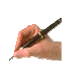 Định luật bảo toàn khối lượng
Thí nghiệm 1:
Đặt vào cốc, hai ống nghiệm: 
+ Ống (1) chứa dung dịch Barium chloride (BaCl2) và ống (2) chứa dung dịch Sodium sulfate (Na2SO4).
+ Đặt cốc lên cân điện tử, quan sát chỉ số cân hiển thị.
- Đổ ống (2) vào ống (1), quan sát hiện tượng, chỉ số cân hiển thị?
Thí nghiệm 1:
Trả lời câu hỏi :
1. Có phản ứng hóa học xảy ra không? Nếu có thì dựa vào dấu hiệu nào?
* Có phản ứng hóa học xảy ra. 
- Dấu hiệu: Có chất rắn (kết tủa) màu trắng xuất hiện, đó là barium sulfate (BaSO4)
Trả lời câu hỏi :
Chất phản ứng là: Barium chloride, Sodium sulfate
Sản phẩm là: Barium sulfate,  sodium chloride
*Phương trình chữ của phản ứng:
Barium chloride
+ Sodium sulfate 
Barium sulfate
+ Sodium chloride
BÀI 3: ĐỊNH LUẬT BẢO TOÀN KHỐI LƯỢNG. PHƯƠNG TRÌNH HOÁ HỌC
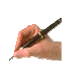 Định luật bảo toàn khối lượng
*Phương trình chữ của phản ứng:
Barium chloride + Sodium sulfate  Barium sulfate + Sodium chloride
(BaSO4)
(NaCl)
(BaCl2)
(Na2SO4)
Trả lời câu hỏi
2. Chỉ số hiển thị của cân trước và sau phản ứng có thay đổi không?
* Chỉ số không đổi (75,3g)
3. Em có nhận xét gì về tổng khối lượng các chất phản ứng và tổng khối lượng các chất sản phẩm?
*  Tổng khối lượng của các chất tham gia và tổng khối lượng của các chất sản phẩm bằng nhau.
BÀI 3: ĐỊNH LUẬT BẢO TOÀN KHỐI LƯỢNG. PHƯƠNG TRÌNH HOÁ HỌC
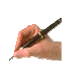 Phát biểu định luật:
Trong một phản ứng hoá học, tổng khối lượng của các chất sản phẩm bằng tổng khối lượng của các chất phản ứng.
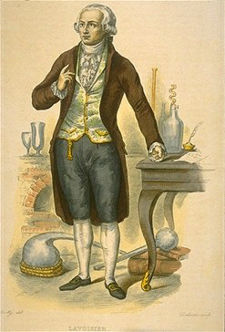 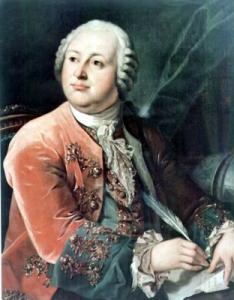 La- voa – diª
(1743-1794)
L«- m«- n«- x«p
 (1711-1765)
Hai nhà khoa học Lô-mô-nô-xôp (người Nga) và La-voa-diê (người Pháp)
 đã tiến hành độc lập với nhau những thí nghiệm được cân đo chính xác, 
từ đó phát hiện ra định luật Bảo toàn khối lượng.
Trong phản ứng hoá học, chất biến đổi nhưng tại sao khối lượng không thay đổi ?
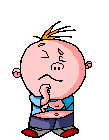 Khối lượng được bảo toàn
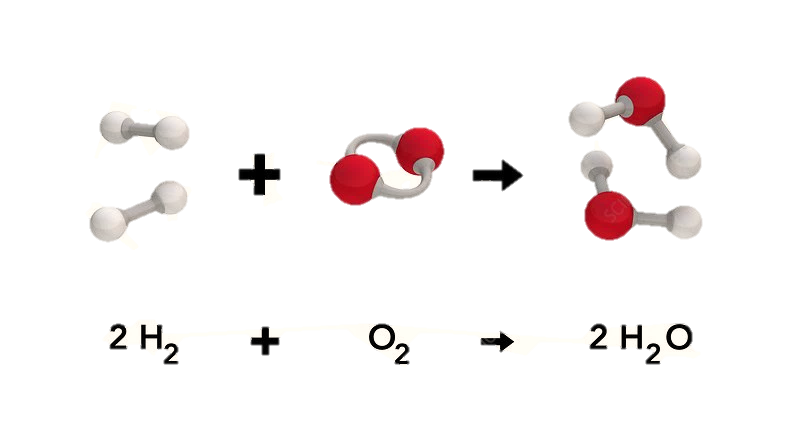 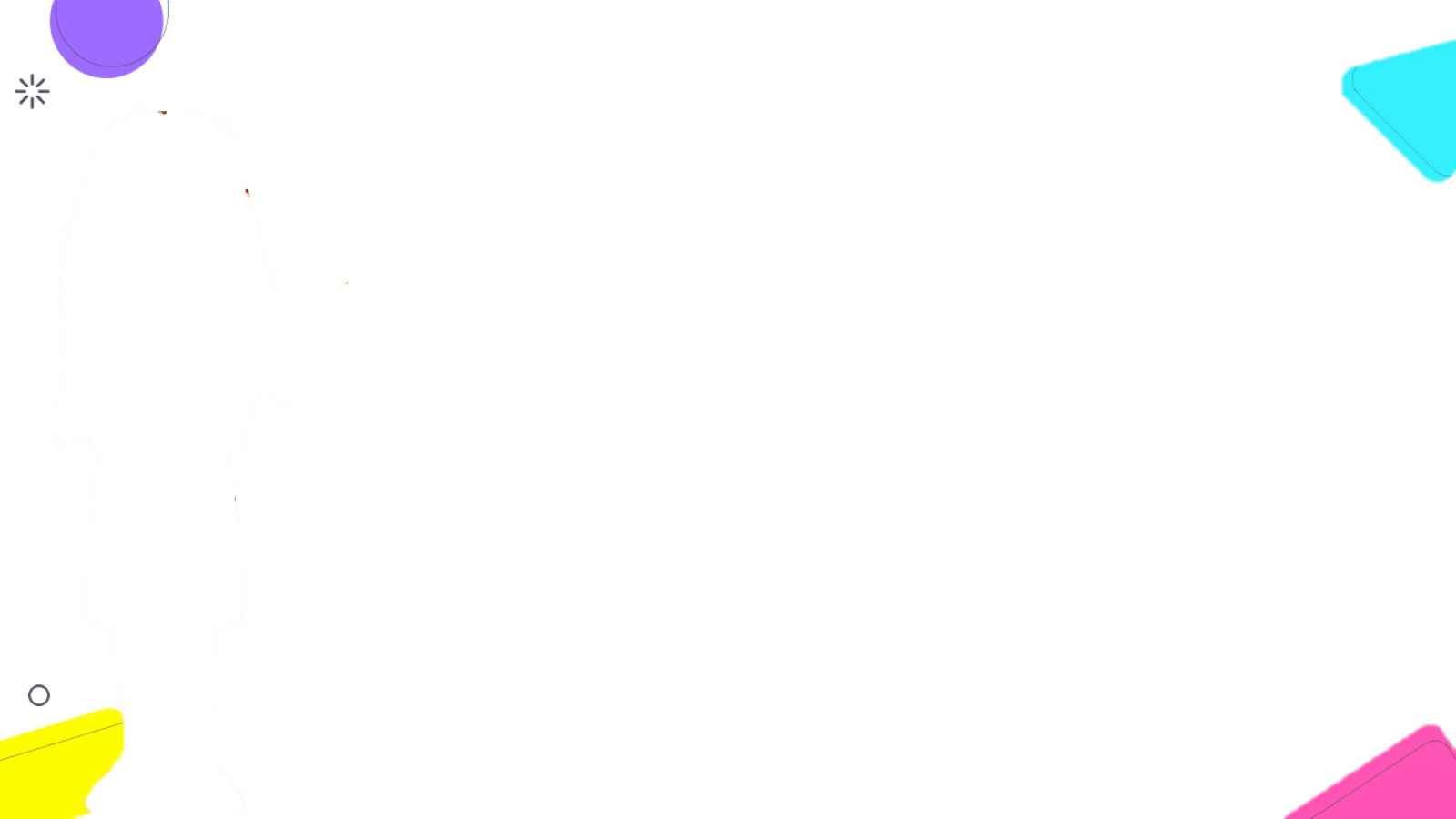 Khối lượng các nguyên tử không thay đổi
Số nguyên tử giữ nguyên
Trước phản ứng:
4H, 2O
Sau phản ứng: 
4H, 2O
BÀI 3: ĐỊNH LUẬT BẢO TOÀN KHỐI LƯỢNG. PHƯƠNG TRÌNH HOÁ HỌC
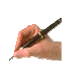 Giải thích ĐLBTKL:
SGK/22
BÀI 3: ĐỊNH LUẬT BẢO TOÀN KHỐI LƯỢNG. PHƯƠNG TRÌNH HOÁ HỌC
Luyện tập 1 trang 23 KHTN 8: Tính khối lượng FeS tạo thành trong phản ứng của Fe và S, biết khối lượng của Fe và S đã tham gia phản ứng lần lượt là 7 gam và 4 gam.
Trả lời:
Vậy khối lượng FeS tạo thành = khối lượng Fe phản ứng + khối lượng S phản ứng = 7 + 4 = 11 gam.
BÀI 3: ĐỊNH LUẬT BẢO TOÀN KHỐI LƯỢNG. PHƯƠNG TRÌNH HOÁ HỌC
Vận dụng 1 trang 23 KHTN 8: Trong thí nghiệm ở hoạt động mở đầu: Cân có còn giữ ở vị trí thăng bằng không? Giải thích.
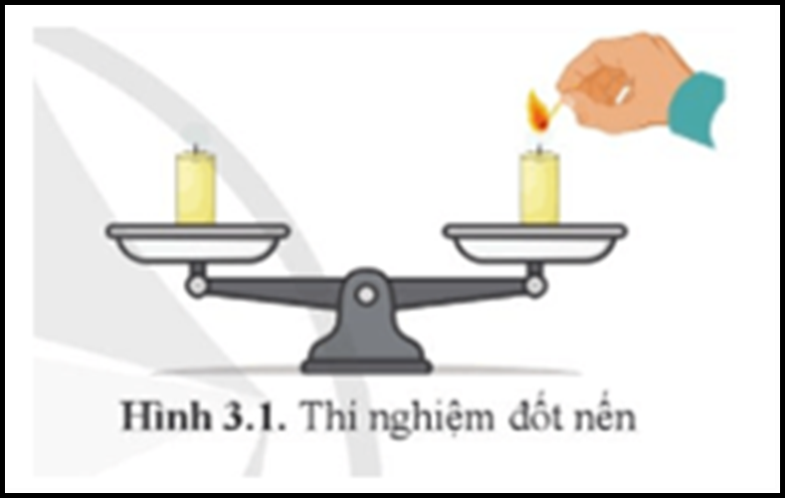 Trả lời:   
Cân không còn thăng bằng mà bị lệch về phía ngọn nến không cháy.  Vì khi nến cháy tạo ra khí CO2 (bay lên) và hơi nước.
BÀI 3: ĐỊNH LUẬT BẢO TOÀN KHỐI LƯỢNG. PHƯƠNG TRÌNH HOÁ HỌC
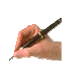 Áp dụng ĐLBTKL
Giả sử: 	A   +   B  	       C
Phương trình bảo toàn khối lượng:
mA
+ mB
mC
=
Giả sử: 	A   +   B  	     C    + D
Phương trình bảo toàn khối lượng:
mA
+ mB
=
mC
+  mD
BÀI 3: ĐỊNH LUẬT BẢO TOÀN KHỐI LƯỢNG. PHƯƠNG TRÌNH HOÁ HỌC
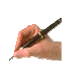 Áp  dụng ĐLBTKL
Giả sử: 	A     B  +  C
Phương trình bảo toàn khối lượng:
mA
mB
=
+  mC
Nếu áp dụng định luật bảo toàn khối lượng vào phản ứng của thí nghiệm trên, em hãy viết Phương trình bảo toàn khối lượng của pưhh?
*Phương trình chữ của phản ứng:
Barium chloride + Sodium sulfate  Barium sulfate + Sodium chloride
(BaSO4)
(NaCl)
(BaCl2)
(Na2SO4)
*Phương trình bảo toàn khối lượng: 
mBarium chloride + mSodium sulfate =  mBarium sulfate  +        						mSodium chloride
mBaCl2+ mNa2SO4  =  mBaSO4 + mNaCl
Ví dụ:
Trong phản ứng hóa học ở thí nghiệm 1, biết khối lượng của BaCl2 và Na2SO4 đã tham gia phản ứng lần lượt là 20,8 gam và 14,2 gam; khối lượng BaSO4 tạo thành là 23,3 gam. Tính khối lượng của NaCl tạo thành .
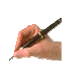 Tóm tắt:
mBaCl2= 20,8g
mNa2SO4 =14,2g
mBaSO4= 23,3g
mNaCl=?g
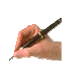 Bài làm
* Phương trình bảo toàn khối lượng: 
    mBaCl2+ mNa2SO4  =  mBaSO4 + mNaCl
=>  20,8   +  14,2  =   23,3  + mNaCl
=>  mNaCl = (20,8   +  14,2 ) - 23,3 =  11,7 (g)
     Vậy khối lượng của NaCl tạo thành là 11,7 g
BÀI 3: ĐỊNH LUẬT BẢO TOÀN KHỐI LƯỢNG. PHƯƠNG TRÌNH HOÁ HỌC
Vận dụng 2 trang 23 KHTN 8: Giải quyết tình huống:
Khi đốt cháy hoàn toàn một mẩu gỗ, ta thu được tro có khối lượng nhẹ hơn mẩu gỗ ban đầu. Theo em, sự thay đổi khối lượng này có mâu thuẫn với định luật bảo toàn khối lượng không?
Trả lời
a) Sự thay đổi khối lượng này không có mâu thuẫn với định luật bảo toàn khối lượng.
Do sản phẩm thu được khi đốt cháy mẩu gỗ ngoài tro còn có carbon dioxide, hơi nước.
BÀI 3: ĐỊNH LUẬT BẢO TOÀN KHỐI LƯỢNG. PHƯƠNG TRÌNH HOÁ HỌC
Vận dụng 2 trang 23 KHTN 8: Giải quyết tình huống:
b) Đề xuất các bước tiến hành thí nghiệm để kiểm chứng:
Chuẩn bị:
- Dụng cụ: Cân điện tử, bật lửa.
- Hoá chất: Bình chứa khí oxygen, 1 que đóm có độ dài ngắn hơn chiều cao của bình chứa khí oxygen.
Tiến hành:
- Bước 1: Đặt bình tam giác có chứa khí oxygen và que đóm trên đĩa cân điện tử. Ghi chỉ số khối lượng hiện lên mặt cân (kí hiệu là mA).
- Bước 2: Đốt một đầu que đóm và cho nhanh vào bình chứa khí oxygen, sau đó đậy nút lại. Sau khi que đóm cháy hết hoặc dừng cháy, ghi chỉ số khối lượng hiện trên mặt cân (kí hiệu là mB).
- Bước 3: So sánh mA và mB, rút ra kết luận.
Nhắc lại kiến thức cũ
1/Phát biểu nội dung định luật bảo toàn khối lượng.
Trong 1 phản ứng hóa học, tổng khối lượng của các chất sản phẩm bằng tổng khối lượng của các chất phản ứng.
[Speaker Notes: Slide 2:]
Nhắc lại kiến thức cũ
2/Viết phương trình chữ và sơ đồ phản ứng: Khí hydrogen cháy trong bình chứa khí oxygen tạo ra hơi nước.
Phương trình chữ:
Khí hydrogen  + Khí oxygen → Nước
Sơ đồ phản ứng:
H2         +         O2     ------>     H2O
Từ sơ đồ phản ứng trên, để thỏa mãn định luật bảo toàn khối lượng thì số nguyên tử của mỗi nguyên tố ở 2 vế phải bằng nhau.
[Speaker Notes: Slide 2:]
2
H2 + O2
2
H2O
BÀI 3: ĐỊNH LUẬT BẢO TOÀN KHỐI LƯỢNG. PHƯƠNG TRÌNH HOÁ HỌC
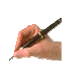 III. Phương trình hoá học (PTHH) 
1, Phương trình hoá học là gì?
VD 1:
Khí hydrogen  + Khí oxygen → Nước
H2       +         O2     ------>         H2O
H2
2
+
O2
2
H2O
2
H2
+
O2
2
H2O
Phöông trình hoùa hoïc bieåu dieãn ngaén goïn moät phaûn öùng hoaù hoïc.
BÀI 3: ĐỊNH LUẬT BẢO TOÀN KHỐI LƯỢNG. PHƯƠNG TRÌNH HOÁ HỌC
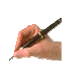 III. Phương trình hoá học.
1./ Phương trình hoá học là gì?
2./ Các bước lập PTHH
LT2: Đốt cháy Magnesium trong khí oxygen tạo ra Magnesium oxide MgO. Hãy lập PTHH của phản ứng.
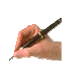 PTC: Magnesium + oxygen → Magnesium oxide
B1:   Sơ đồ phản ứng:
Mg  +    O2  ------>    MgO
B2: So sánh số nguyên tử mỗi nguyên tố ở 2 vế
Mg  +     O2  ------>   MgO
1
1
2
1
B3: Cân bằng số nguyên tử mỗi nguyên tố ở 2 vế
2
2
Mg  +     O2  ------>   MgO
2
2
2
2
B4: Kiểm tra và viết phương trình hóa học
2
2
Mg  +     O2               MgO
.
[Speaker Notes: Slide 2:]
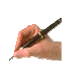 VD2:
B1:   Sơ đồ phản ứng:
BaCl2     +    Na2SO4 ---->   BaSO4    +   NaCl
B2: So sánh số nguyên tử / nhóm nguyên tử ở 2 vế
BaCl2     +    Na2SO4 ---->   BaSO4    +   NaCl
1
2
2
1
1
1
1
1
B3: Cân bằng số nguyên tử mỗi nguyên tố ở 2 vế
BaCl2     +    Na2SO4 ---->   BaSO4    +    NaCl
2
2
1
2
2
2
1
1
1
B4: Kiểm tra và viết phương trình hóa học
BaCl2     +    Na2SO4             BaSO4     +   2NaCl
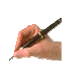 LT3: Hãy lập PTHH của phản ứng.
B1:
Na2CO3  +   Ca(OH)2  ---->   CaCO3  +  NaOH
B2:
Na2CO3  +   Ca(OH)2  ---->   CaCO3  +  NaOH
1
1
1
2
1
1
2
1
B3:
2
Na2CO3  +   Ca(OH)2  ---->   CaCO3  +    NaOH
1
1
2
1
1
2
2
2
B4:
2
Na2CO3  +   Ca(OH)2                  CaCO3  +    NaOH
[Speaker Notes: Slide 2:]
2. Các bước lập phương trình hoá học.
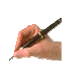 Các bước lập PTHH
Viết sơ đồ của phản ứng.
So sánh số nguyên tử/ nhóm nguyên tử của mỗi nguyên tố của các chất phản ứng và sản phẩm. 
Cân bằng số nguyên tử mỗi nguyên tố.
Kiểm tra và viết PTHH.
Lưu ý
Không được thay đổi chỉ số ở chân nguyên tố trong những CTHH đã viết.
Hệ số đặt trước CTHH và viết cao bằng CTHH.
Nếu hệ số là 1 thì không ghi.
Nếu trong CTHH có nhóm nguyên tử thì coi cả nhóm như một đơn vị để cân bằng. Nếu chỉ có 1 vế có nhóm nguyên tử thì tách riêng từng nguyên tố trong nhóm ra cân bằng.
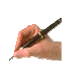 3. Ý nghĩa của phương trình hóa học
2
H2
+
O2
2
H2O
1 phân tử
2 phân tử :
:  2 phân tử
Hoặc
Số phân tử H2 : số phân tử O2 : số phân tử H2O = 2 :1 :2
- Phương trình hóa học cho biết chất phản ứng và sản phẩm và Tỉ lệ số nguyên tử, số phân tử giữa các chất cũng như từng cặp chất trong phản ứng.
[Speaker Notes: Slide 2:]
II. Ý nghĩa của phương trình hóa học
LT4/26
3
Al        +    O2  ----->       Al2O3
2
4
fff
a/
4 nguyên tử Al
4Al:
3 O2 :
3 phân tử O2
2 Al2O3:
2 phân tử Al2O3
b/ Tỉ lệ các chất:
Số nguyên tử Al : số phân tử O2 : số phân tử Al2O3 =4 :3 :2
[Speaker Notes: Slide 2:]
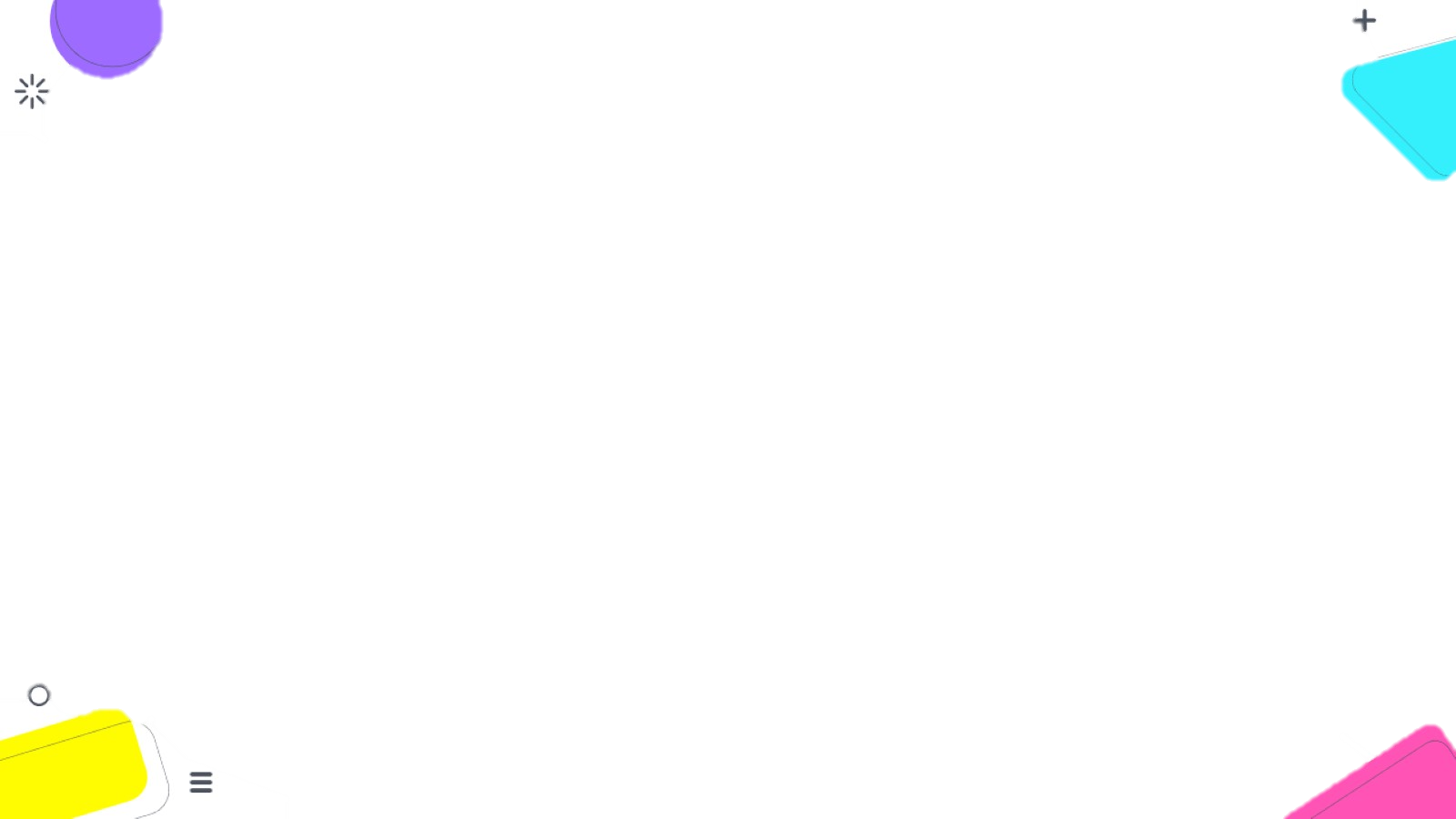 BÀI TẬP
BT 1: Lập PTHH của phản ứng hóa học:
Sắt tác dụng với khí Oxygen tạo ra Fe3O4.

    Fe     +     O2     Fe3O4
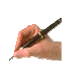 3
2
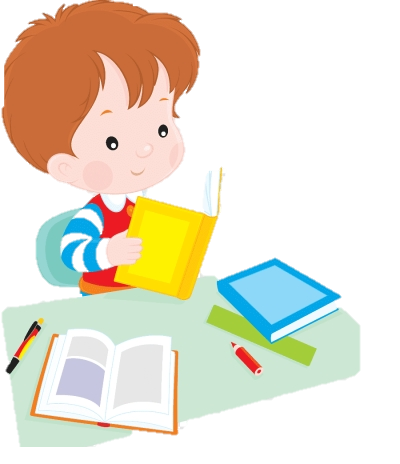 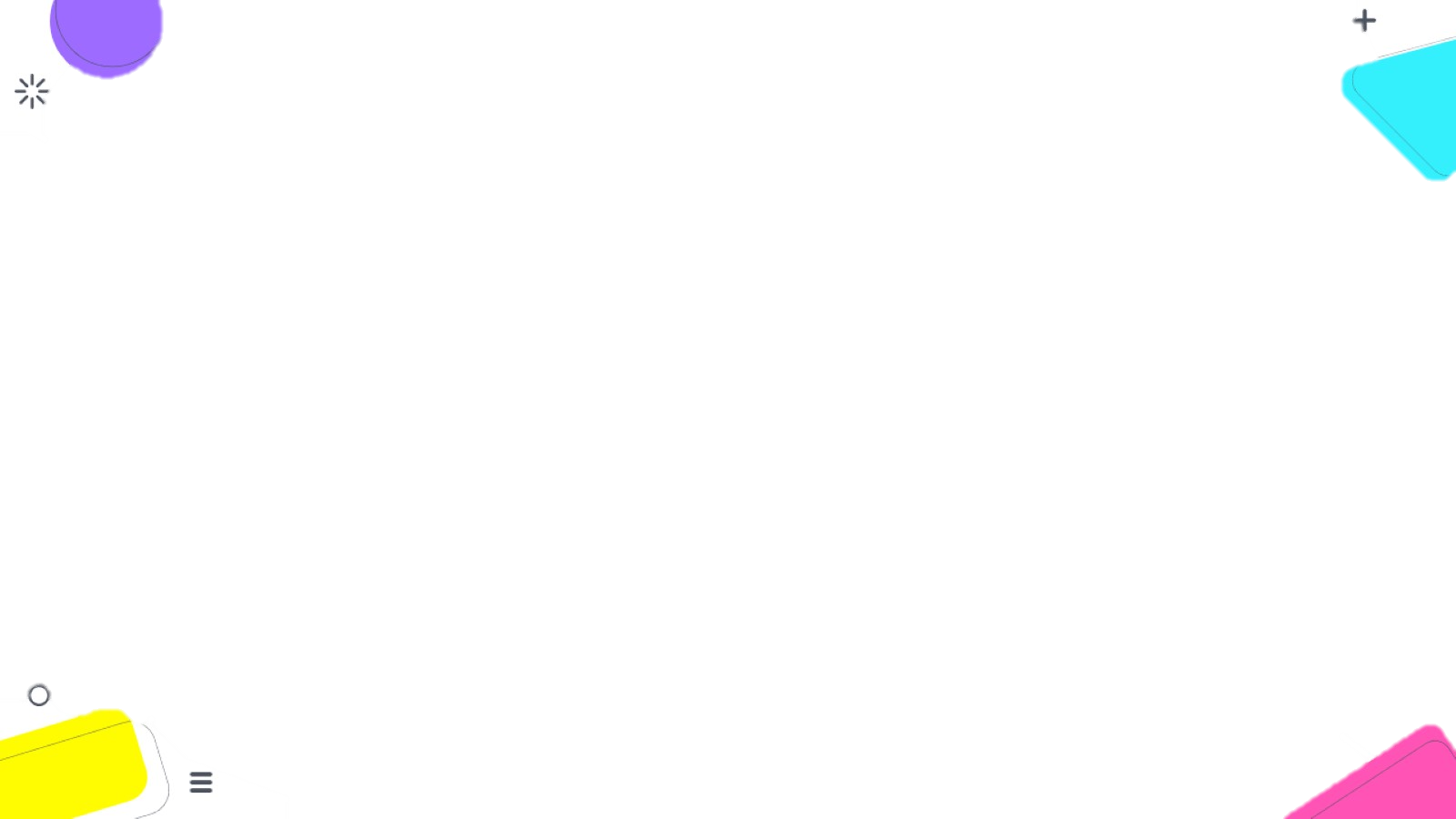 BÀI TẬP
BT2: Lập PTHH và cho biết tỉ lệ số nguyên  tử/ số phân tử của các chất trong phản ứng sau:
 Al +   Cl2      AlCl3

Na +   O2   Na2O

P   +   O2      P2O5

Cu +    AgNO3    Cu(NO3)2 +     Ag

Fe2O3 +   H2SO4    Fe2(SO4)3+   H2O
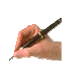 2
3
2
2    :  3          :   2
4
2
4      :  1    :   2
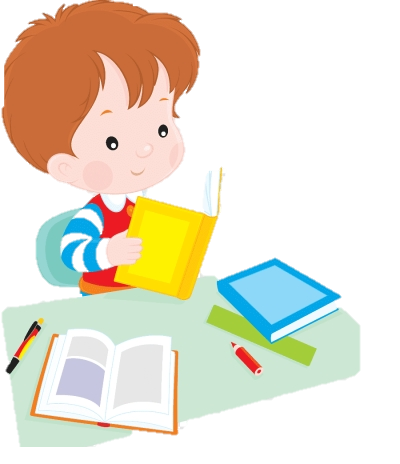 5
4
2
4      :  5        :   2
2
2
1      :  2            :       1            :   2
3
3
1      :  3            :       1            :   3
BT3: Đốt cháy hết 9g kim loại Magnesium Mg trong không khí thu được 15g hợp chất Magnesium oxide (MgO). Biết rằng Magnesium cháy là xảy ra phản ứng với khí oxygen trong không khí.  
a, Viết Phương trình bảo toàn khối lượng của phản ứng xảy ra.
b, Tính khối lượng của khí oxygen đã phản ứng
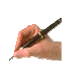 mMg = 9 g
Tóm tắt:
mMgO = 15 g
a/ Viết PT BTKL?
b/ mO2 = ? g
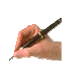 Bài giải
Bước 1: Viết phương trình chữ:
Magnesium + khí oxygen  Magnesium oxide
(MgO)
(Mg)
(O2)
Bước 2: Viết Phương trình bảo toàn khối lượng:
Bước 3: Thay số và tính khối lượng chưa biết:
Vậy khối lượng của khí oxygen đã phản ứng là 6gam
Trả lời:
Một số thực phẩm có thể gây tăng lượng acid có trong dạ dày:
Đồ ăn chua: Quả chua như chanh, quất … và đồ ăn lên men như dưa muối, cà muối … là những thực phẩm có lượng acid cao, khi xuống đến dạ dày có thể làm tăng lượng acid có trong dạ dày.
Nước uống có gas: Các loại nước uống có gas phổ biến như Pepsi và Coca – cola có giá trị pH khoảng 2,5 – 3,5, do đó chúng cũng làm tăng lượng acid có trong dạ dày.
Đồ ăn giàu chất béo: Chất béo tồn tại lâu hơn trong dạ dày và khiến tăng tiết acid dạ dày liên tục trong suốt quá trình co bóp để tiêu hóa.
Đồ ăn cay nóng: Đồ ăn cay nóng cũng được liệt vào danh sách những thực phẩm người bị đau dạ dày không nên ăn. Gia vị cay nóng có thể khiến cho dạ dày bị tổn thương, làm tình trạng dư thừa acid dạ dày càng trở nên trầm trọng.
Ngoài ra, bia, rượu và các đồ uống có cồn cũng góp phần làm tăng lượng acid có trong dạ dày.
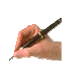 HƯỚNG DẪN VỀ NHÀ
Về nhà làm bài tập 3.1; 3.3 SBT trang 11
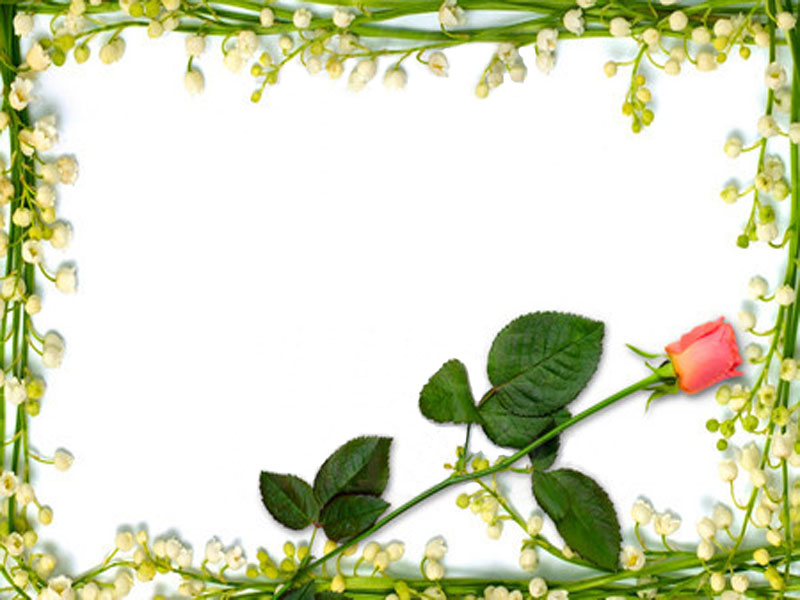 Bµi häc ®Õn ®©y lµ kÕt thóc
Xin ch©n thµnh c¶m ¬n 
Quý thÇy c« vµ c¸c em !